BÀI 6: LUYỆN TẬP CHUNG
TIẾT 1
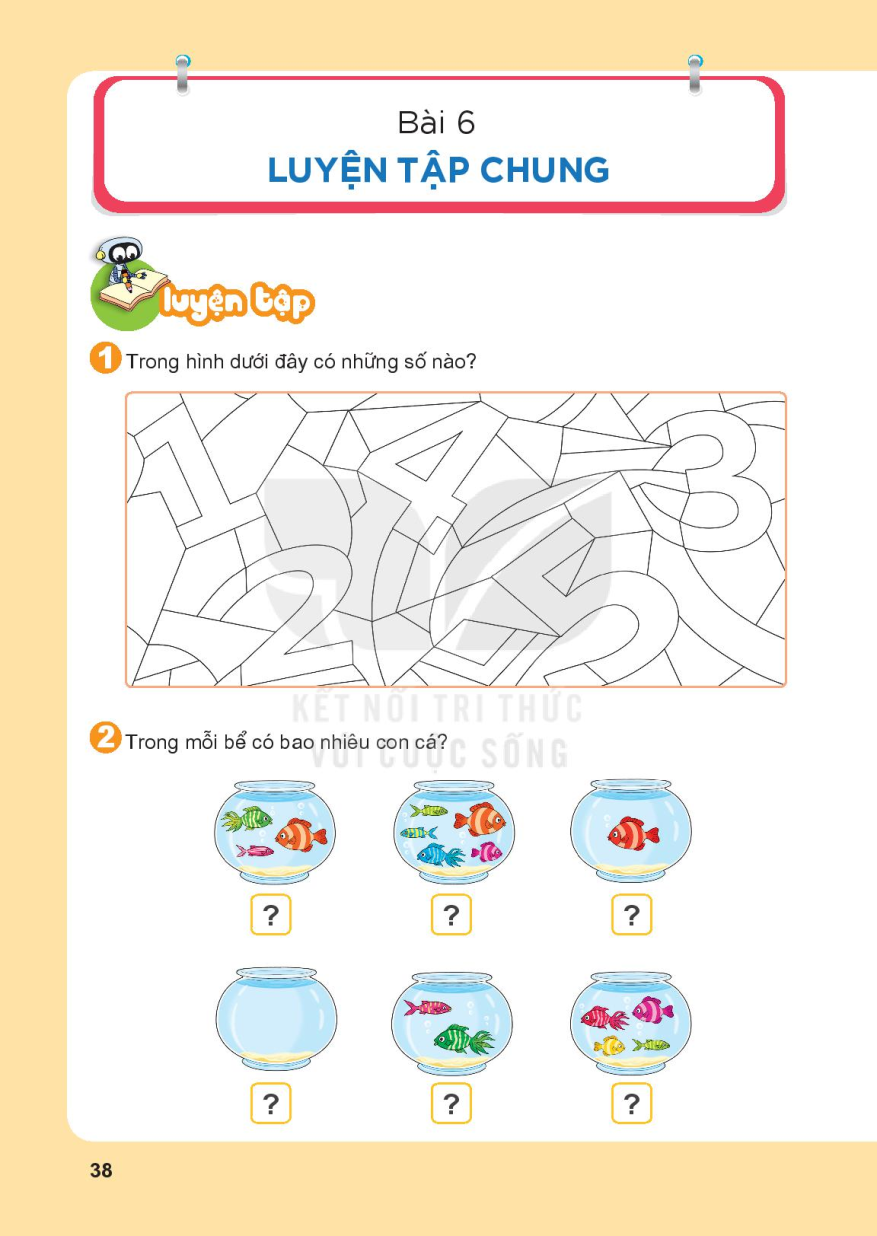 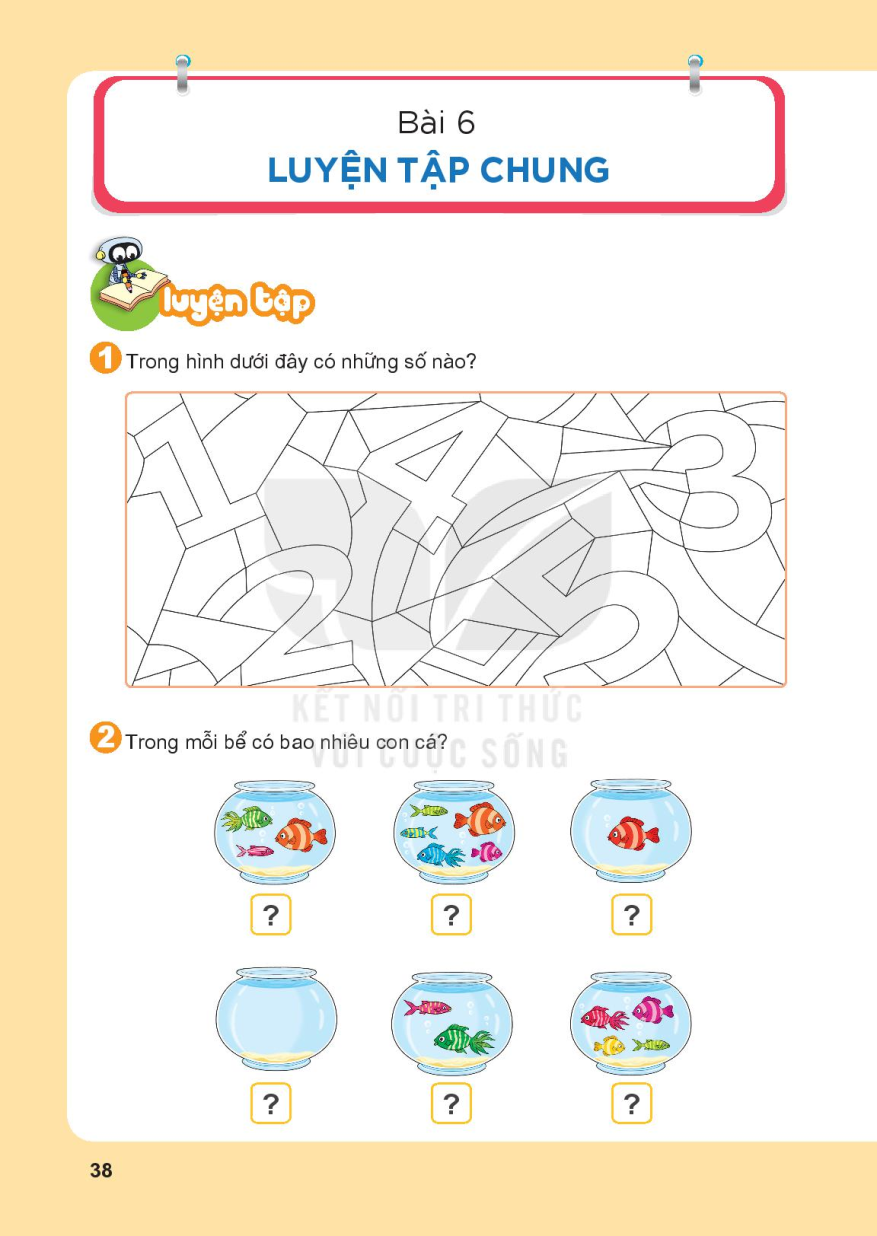 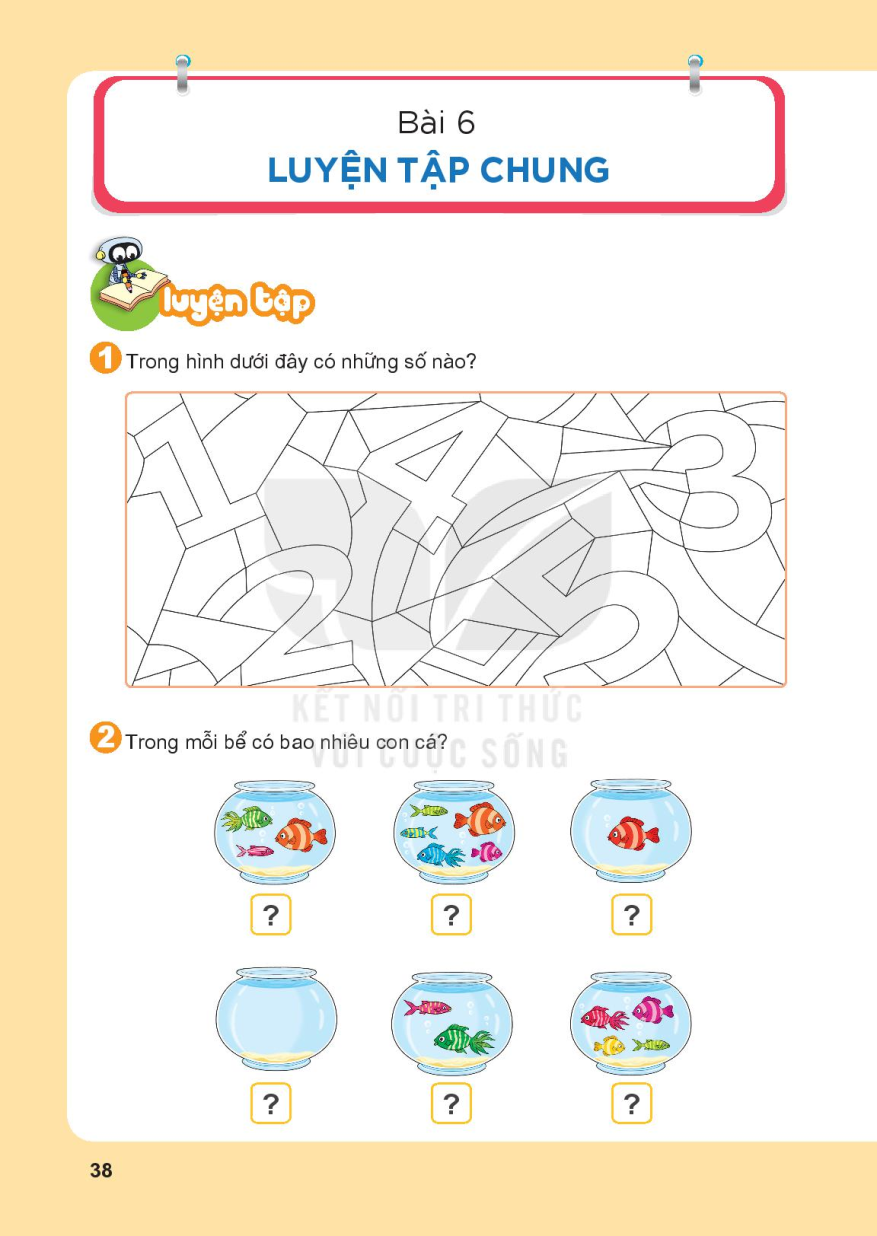 3
5
1
0
2
4
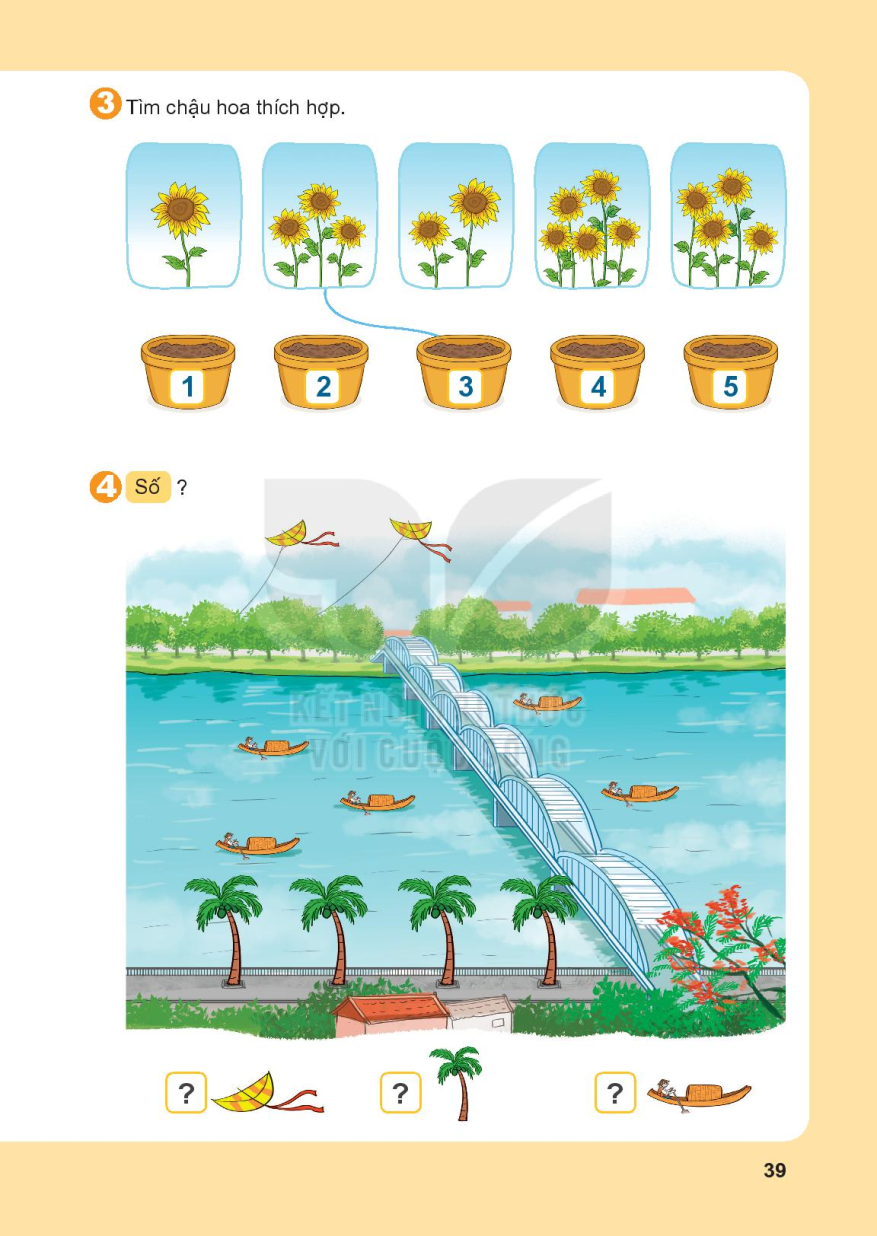 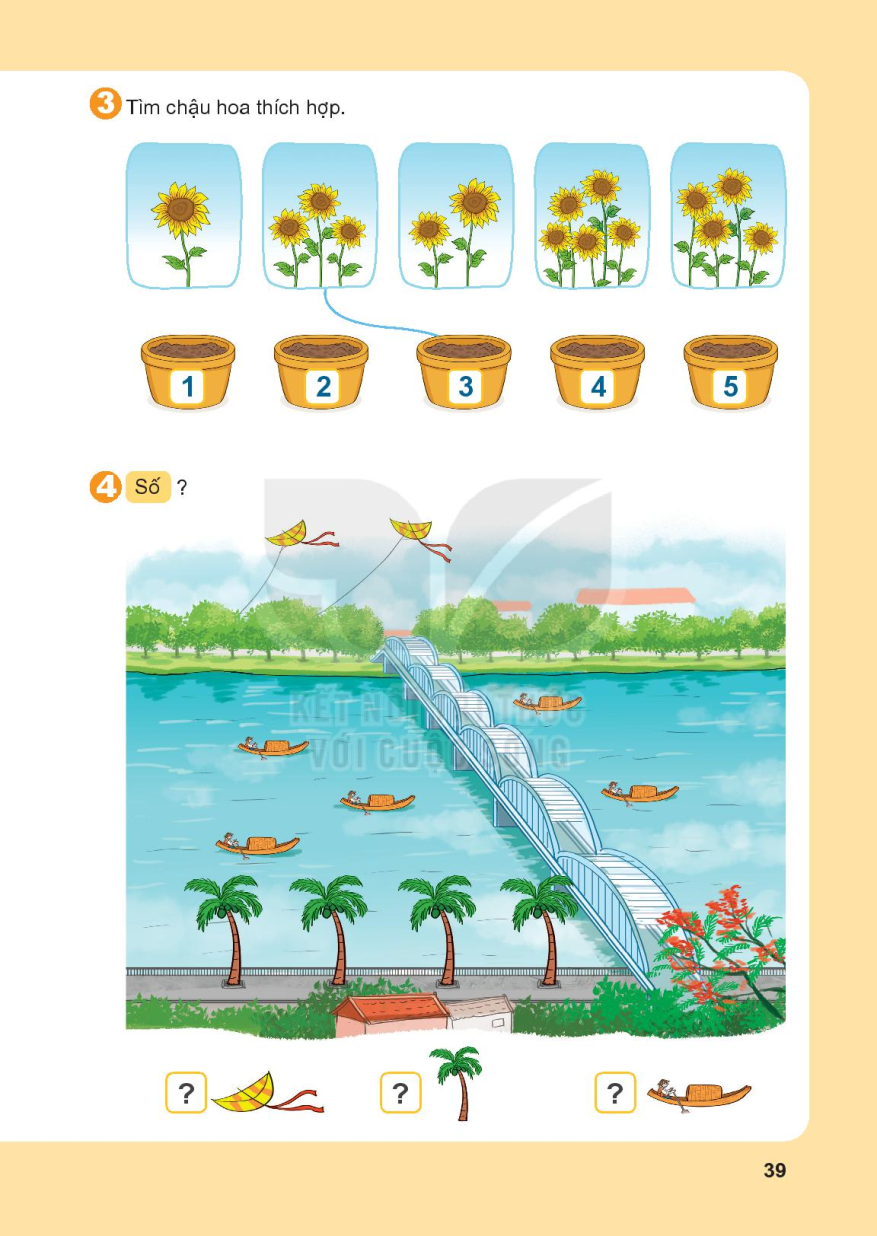 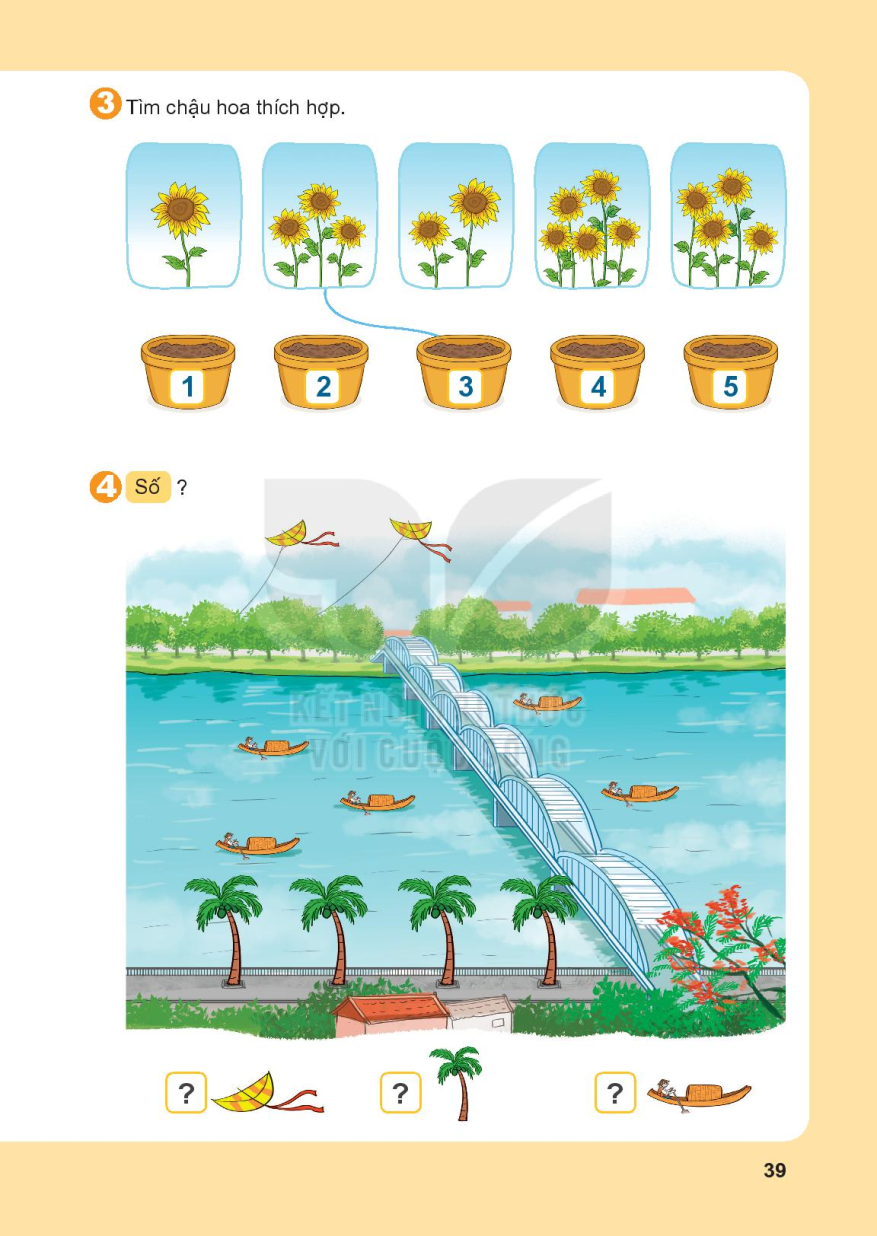 2
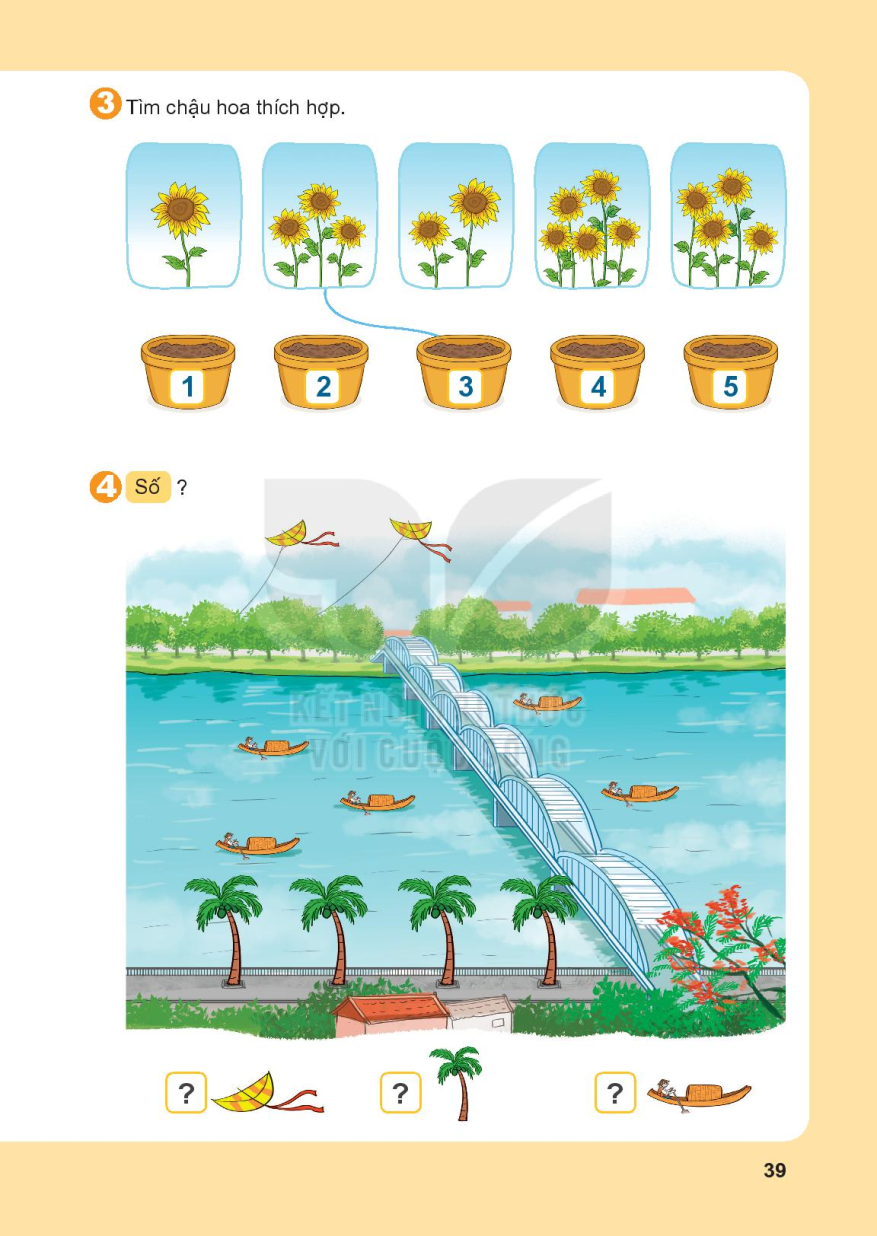 4
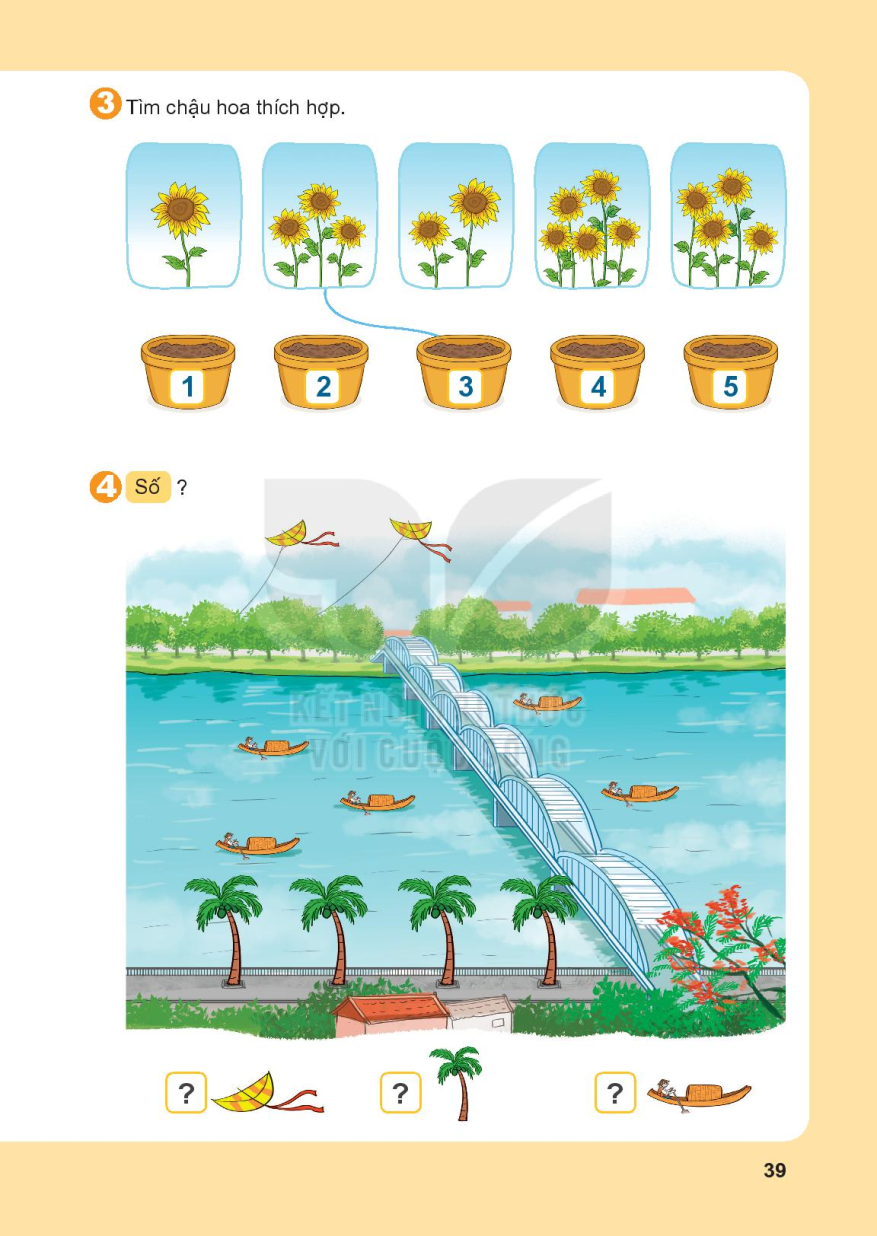 5
TẠM BIỆT CÁC EM
BÀI 6: LUYỆN TẬP CHUNG
TIẾT 2
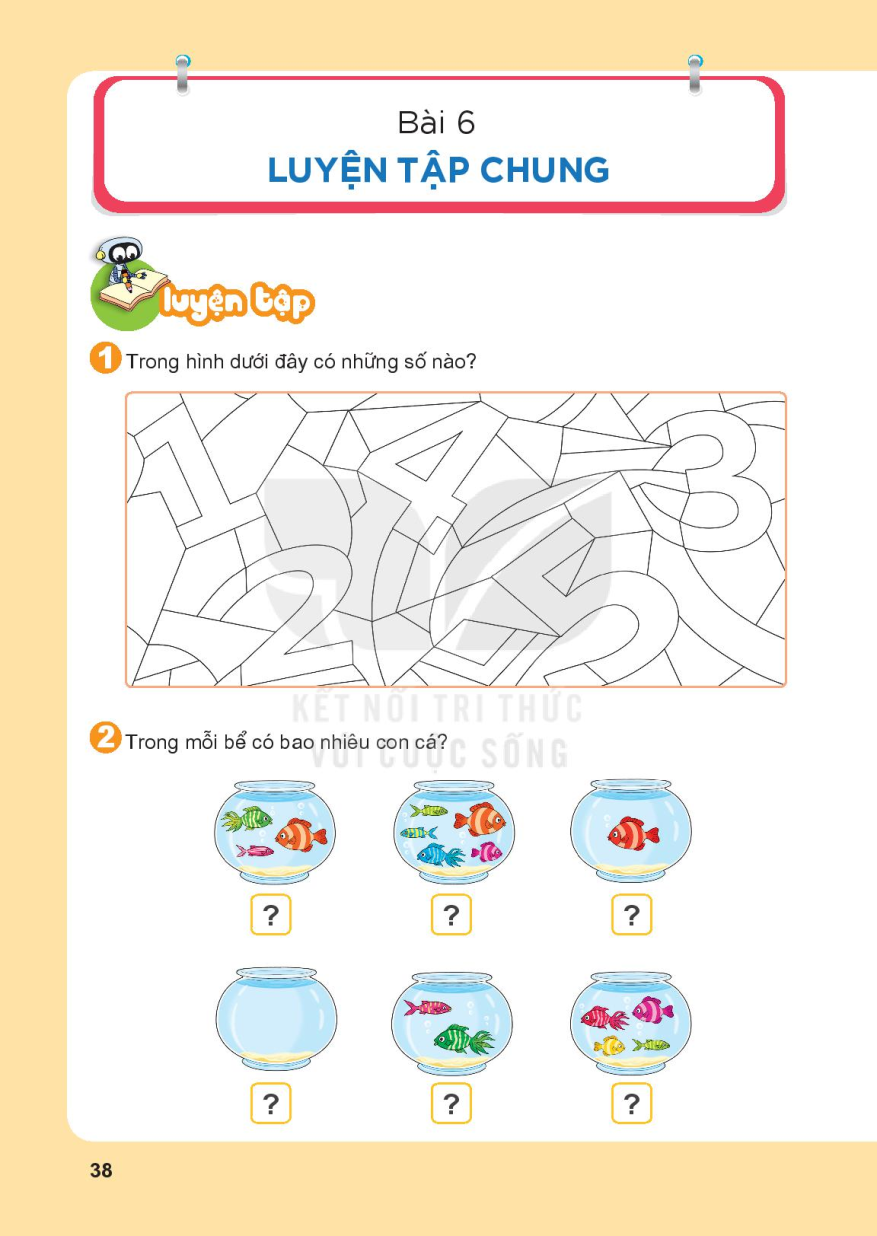 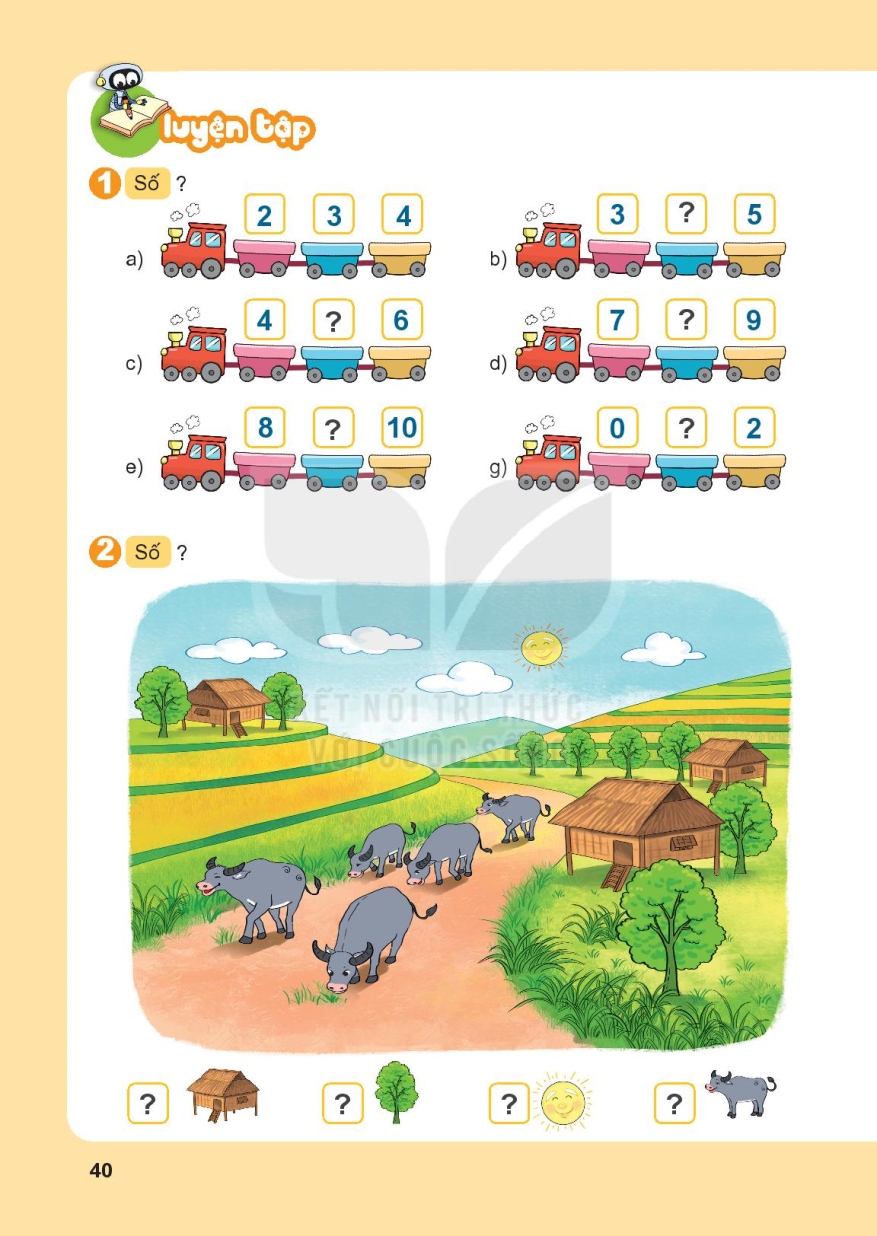 4
5
8
9
1
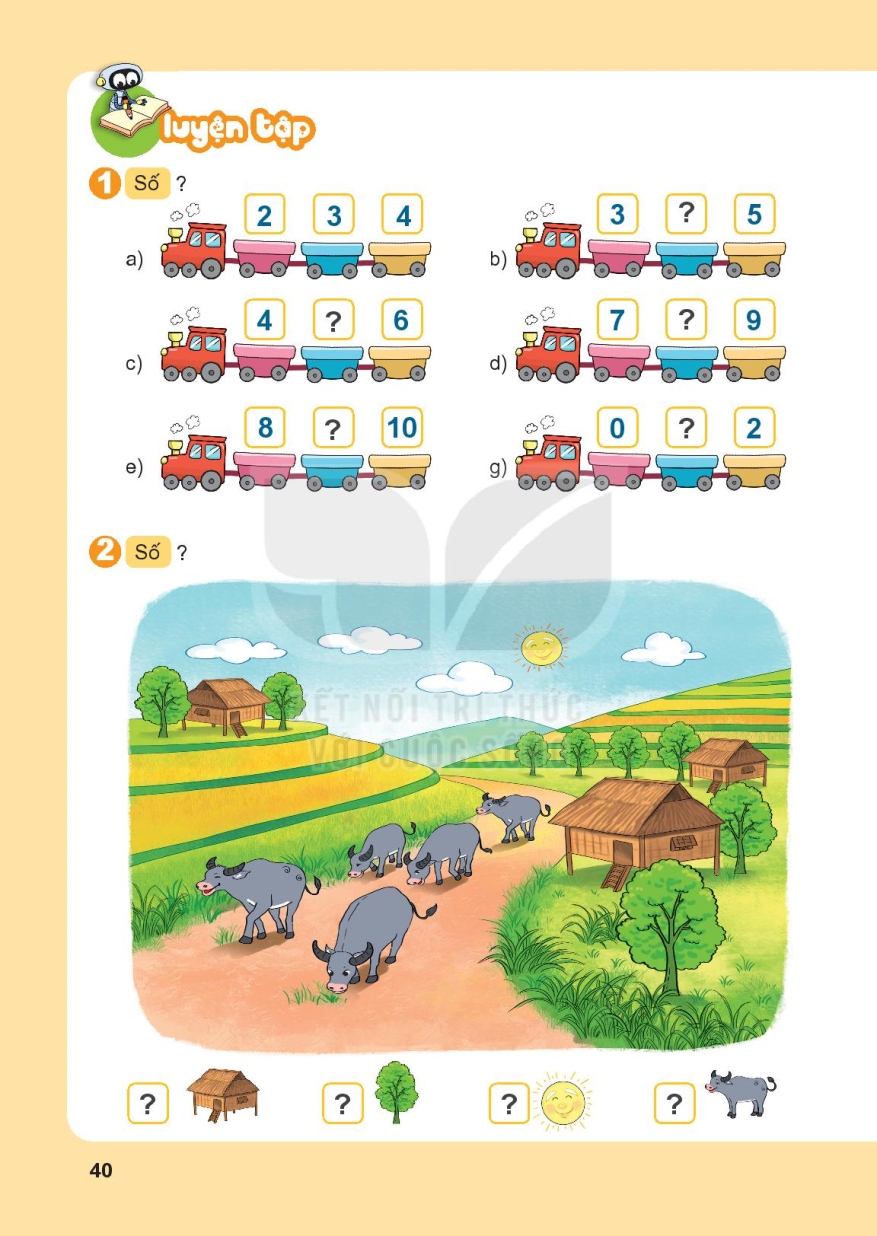 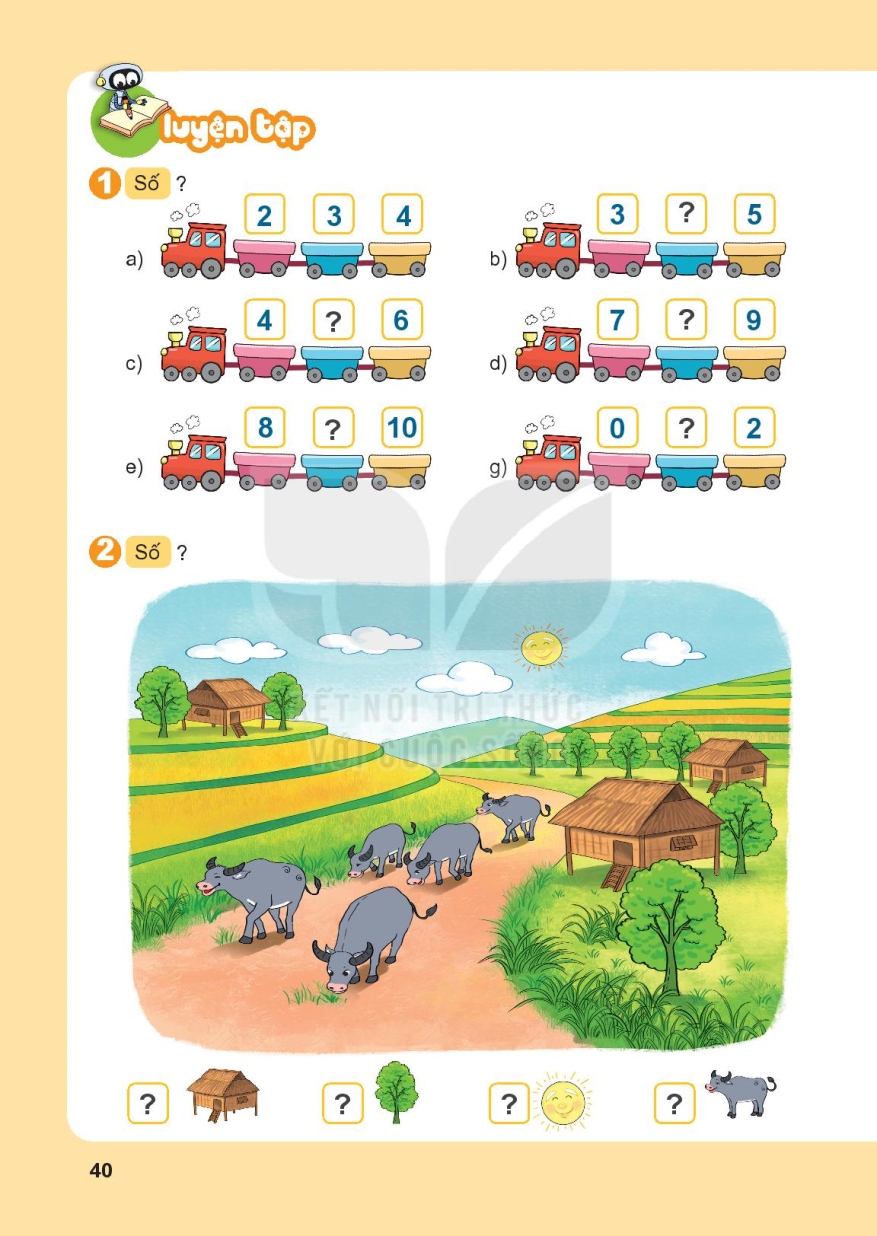 3
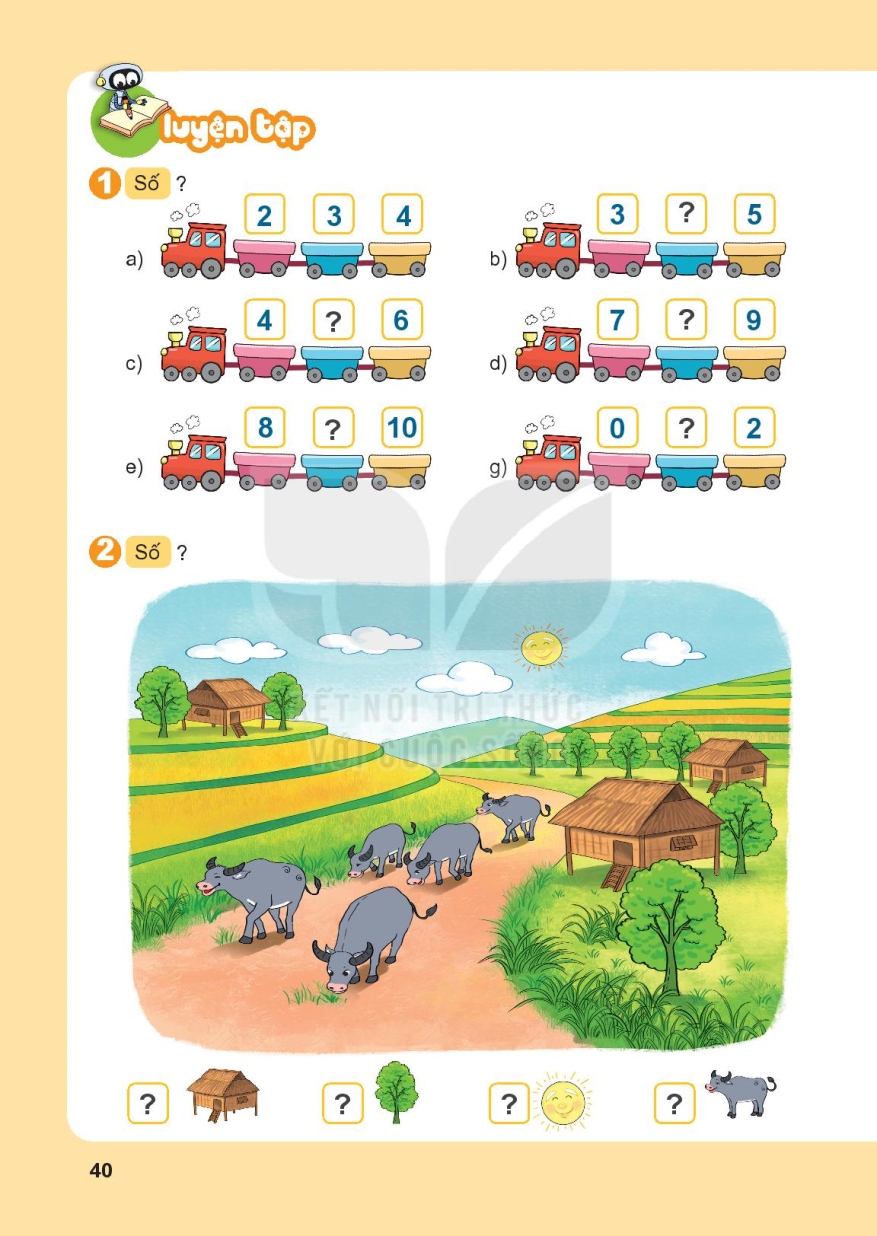 8
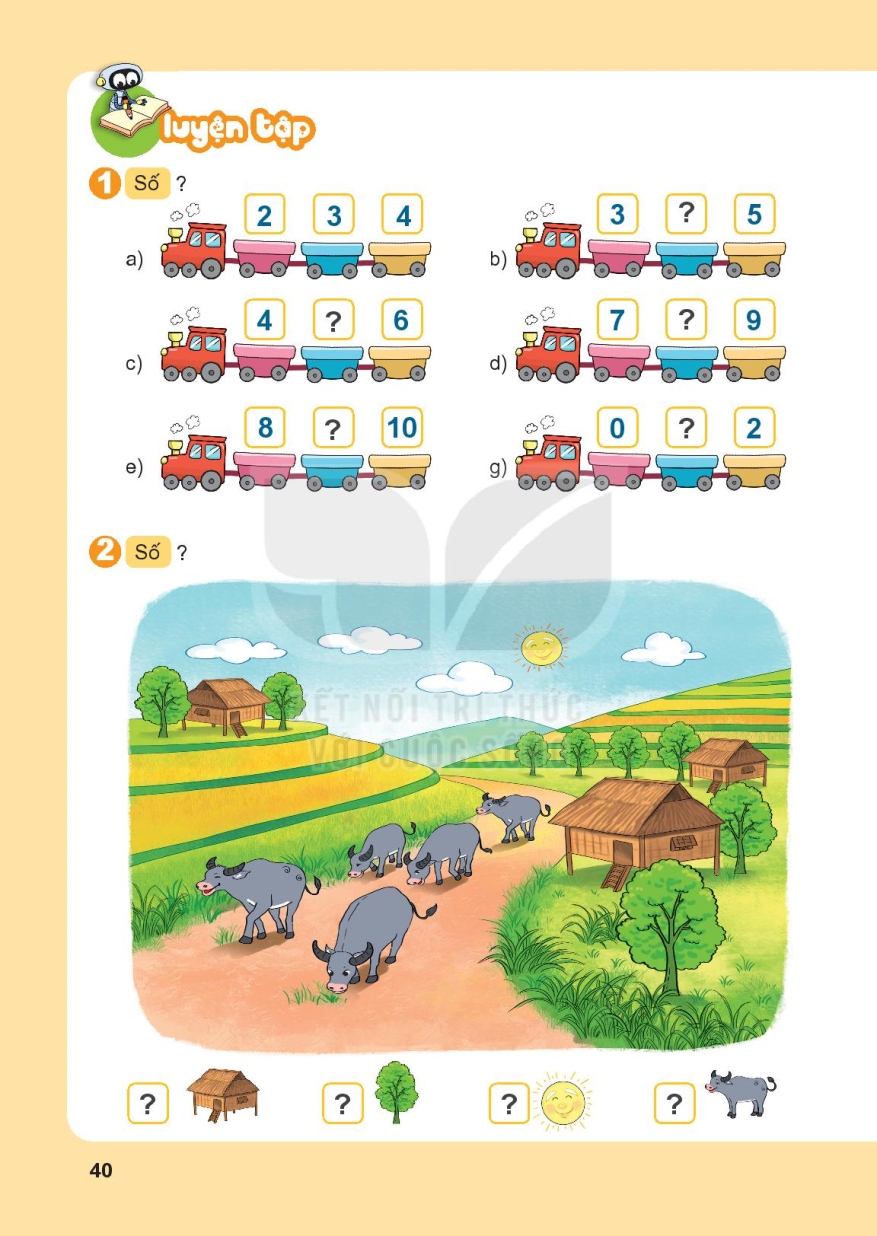 5
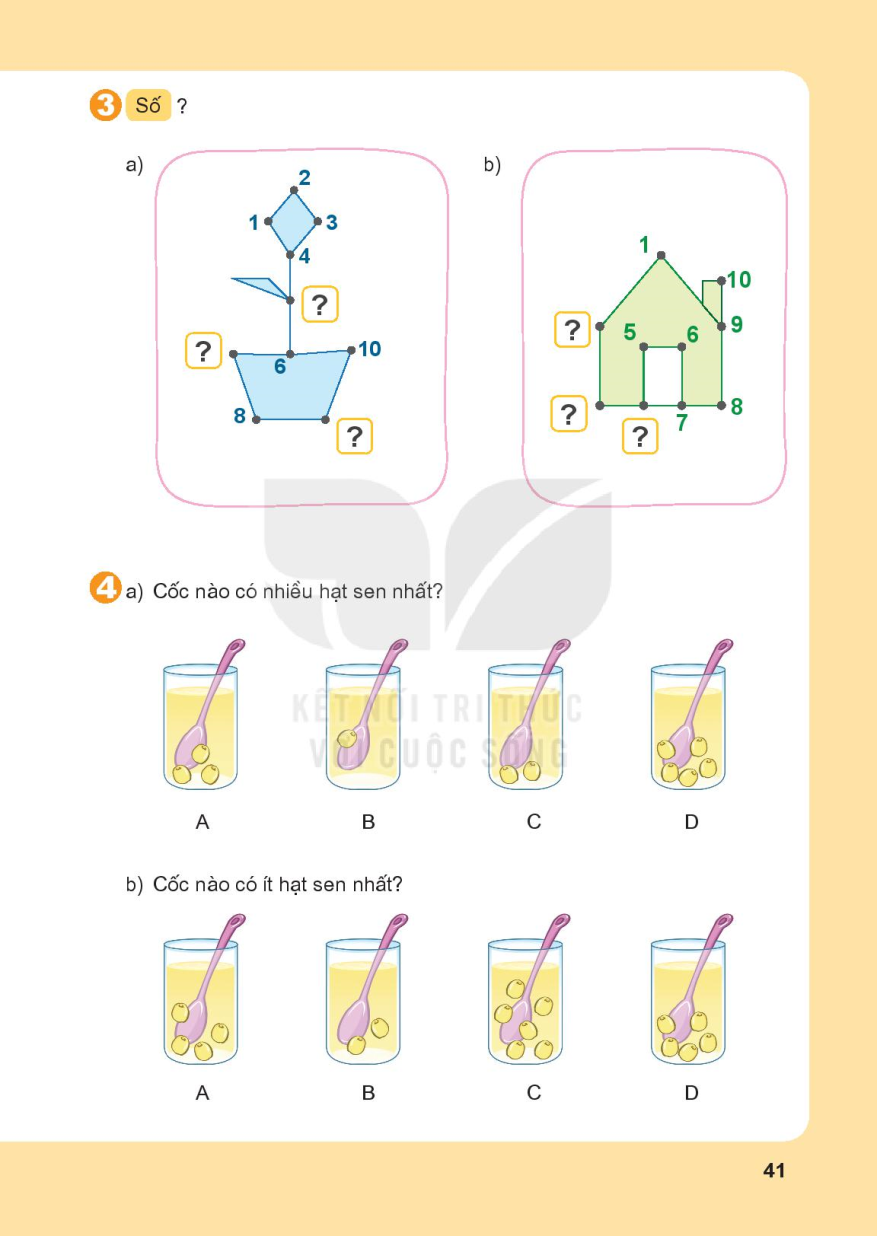 5
2
7
3
4
9
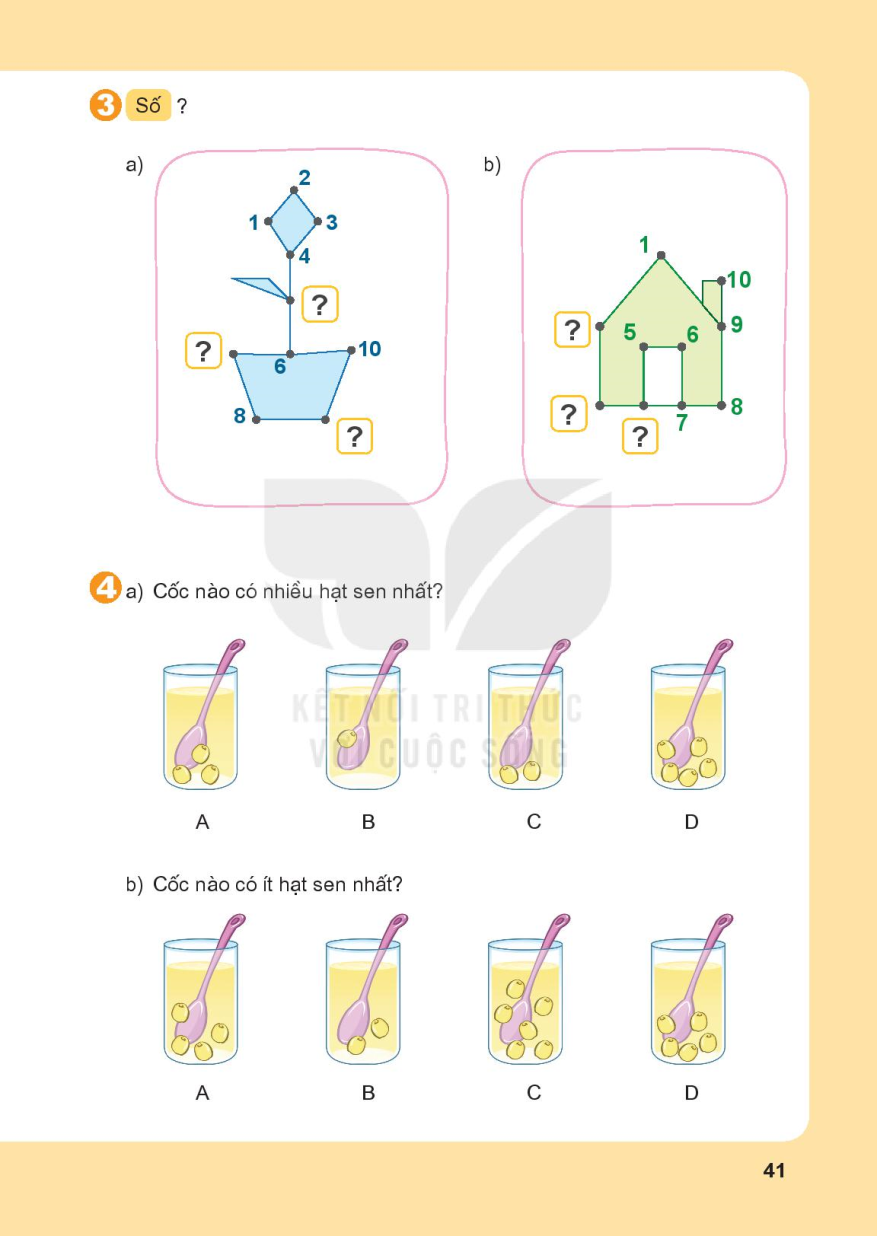 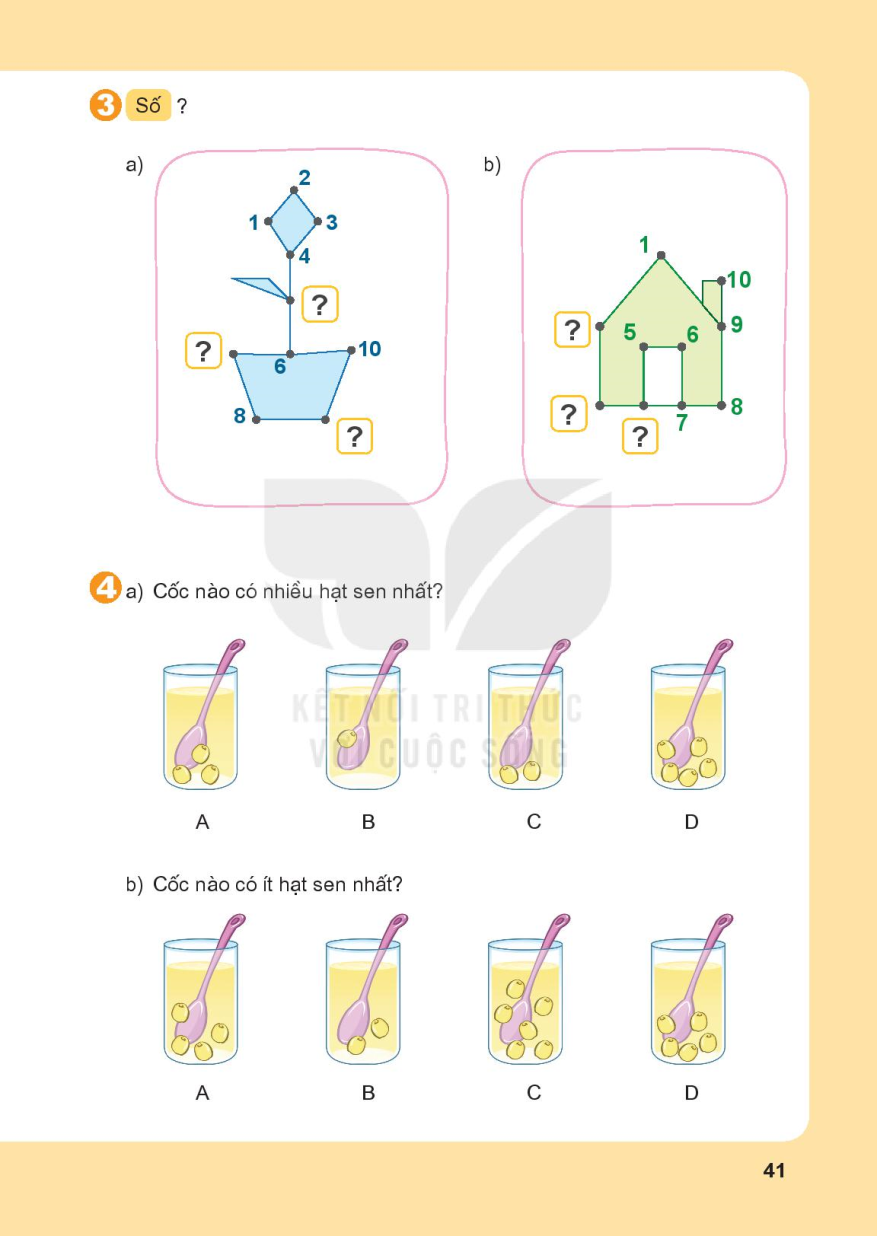 TẠM BIỆT CÁC EM
BÀI 6: LUYỆN TẬP CHUNG
TIẾT 3
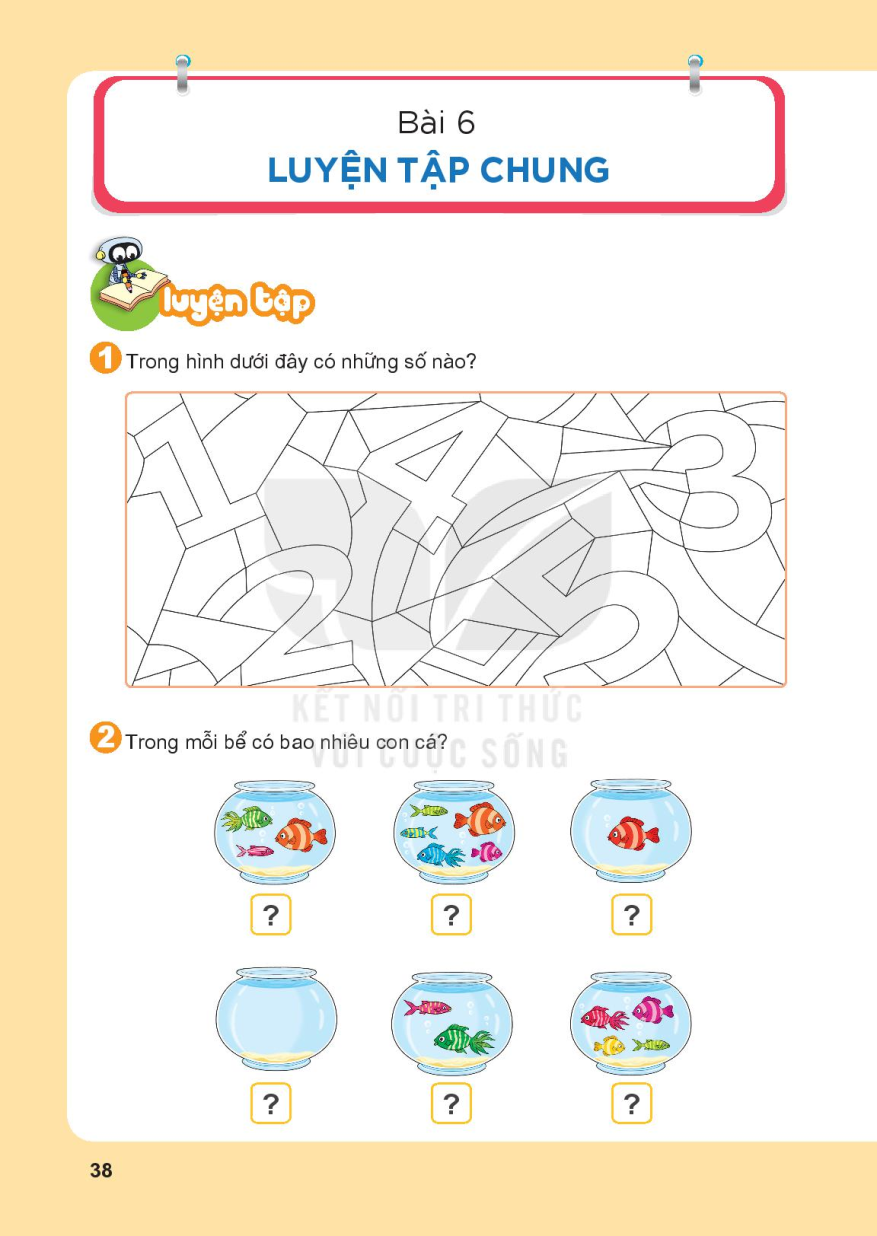 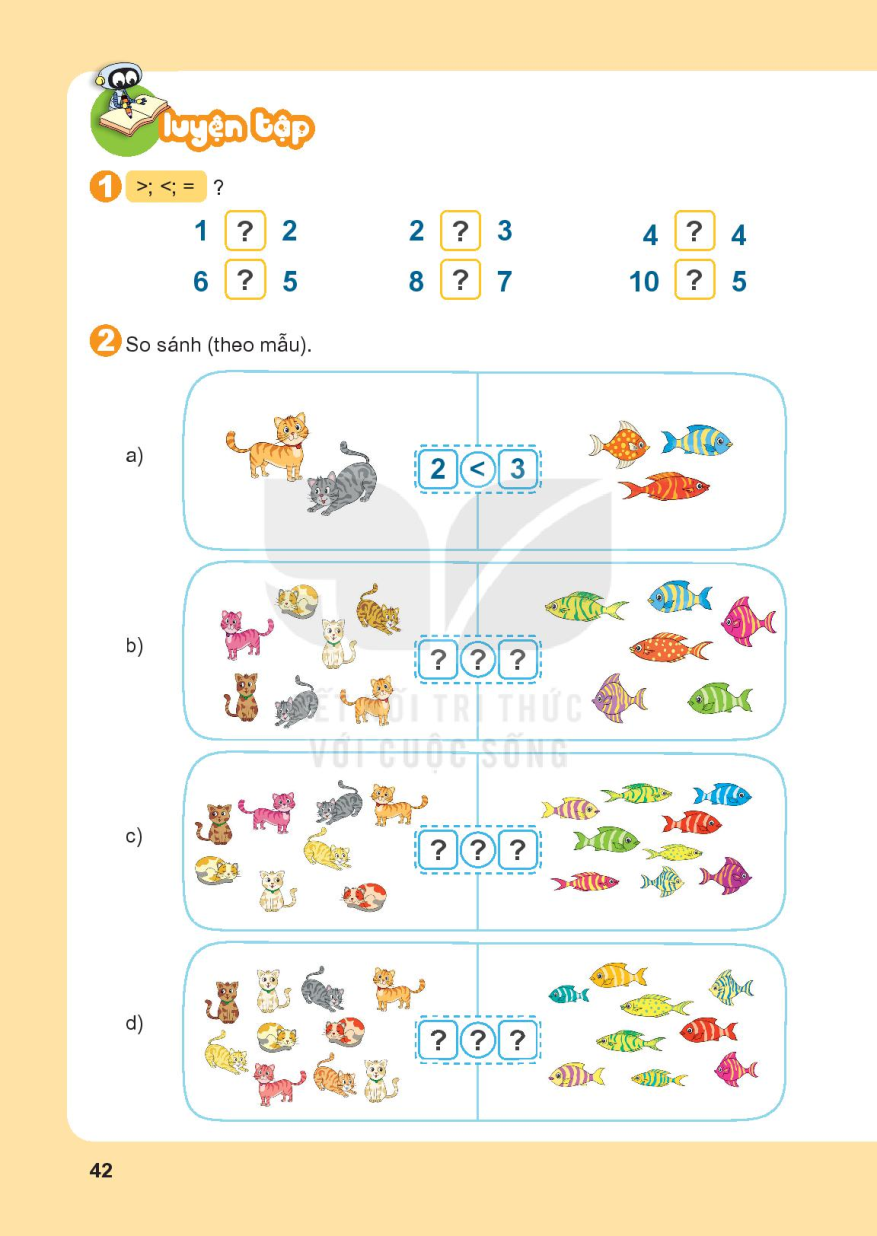 <
<
=
>
>
>
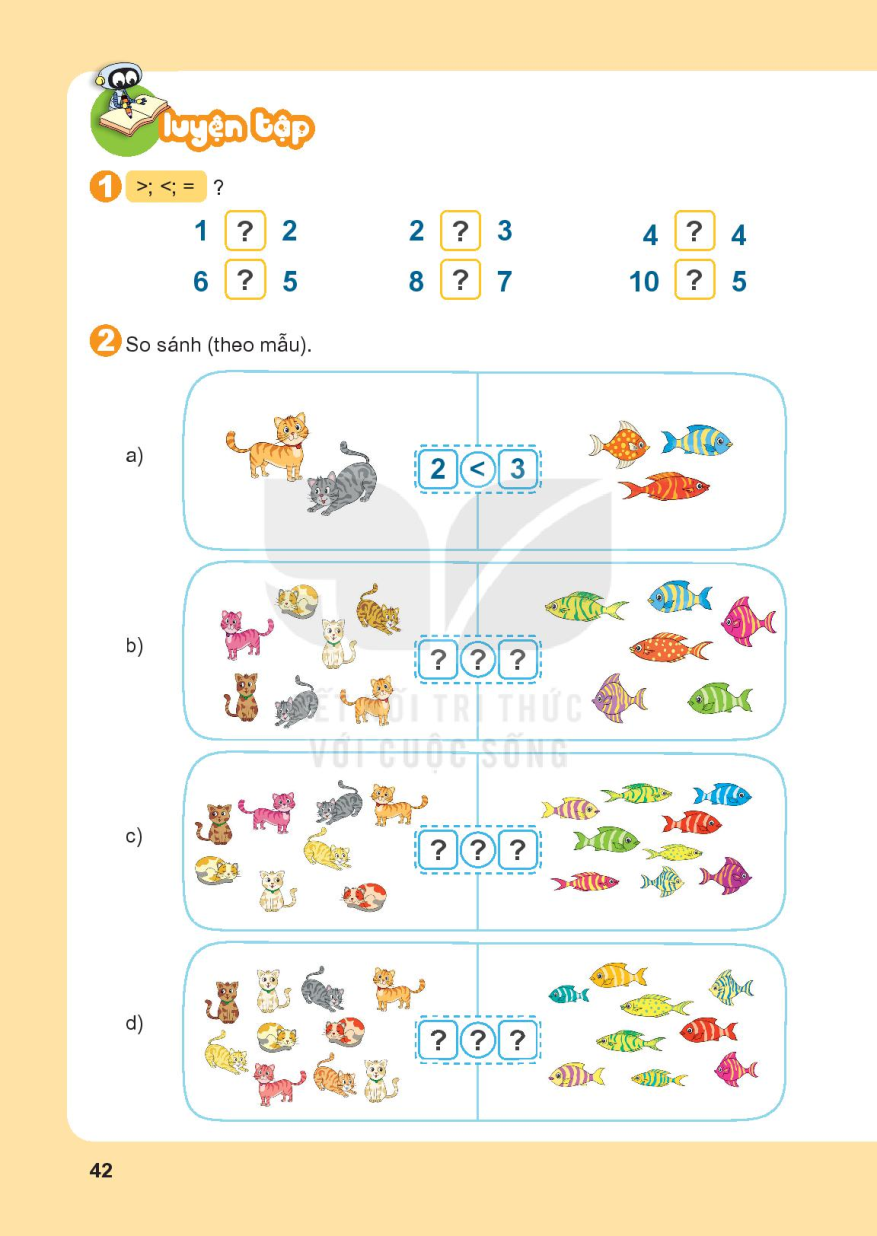 7
>
6
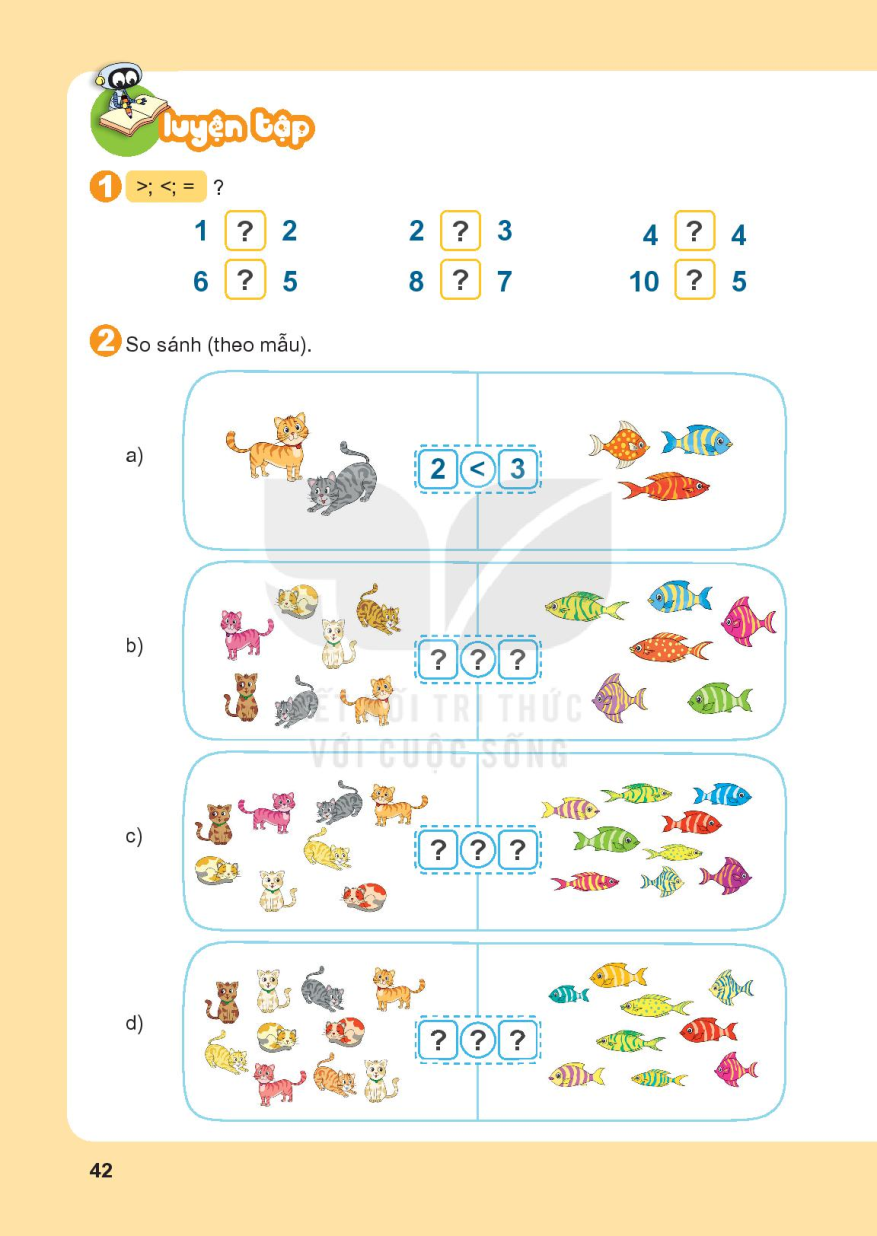 8
<
9
10
>
9
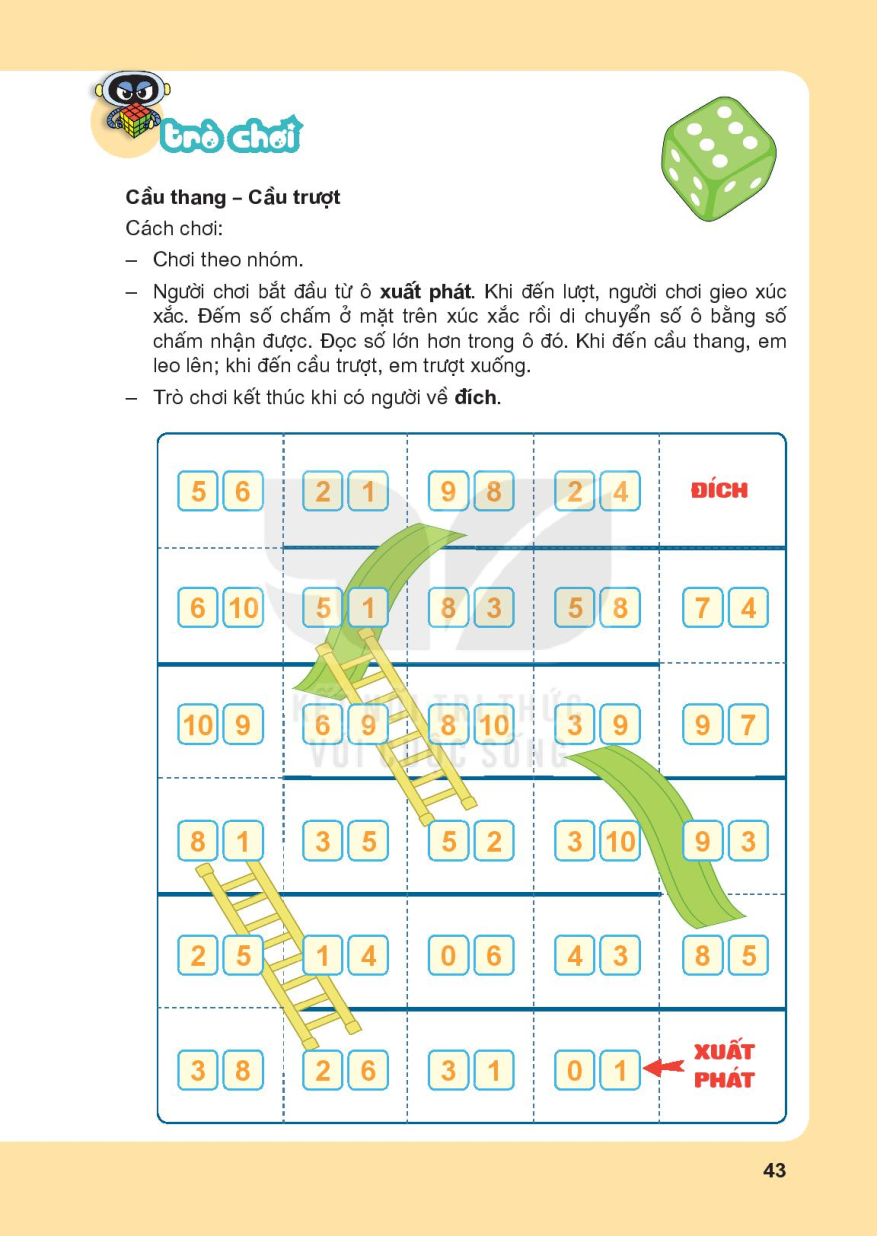 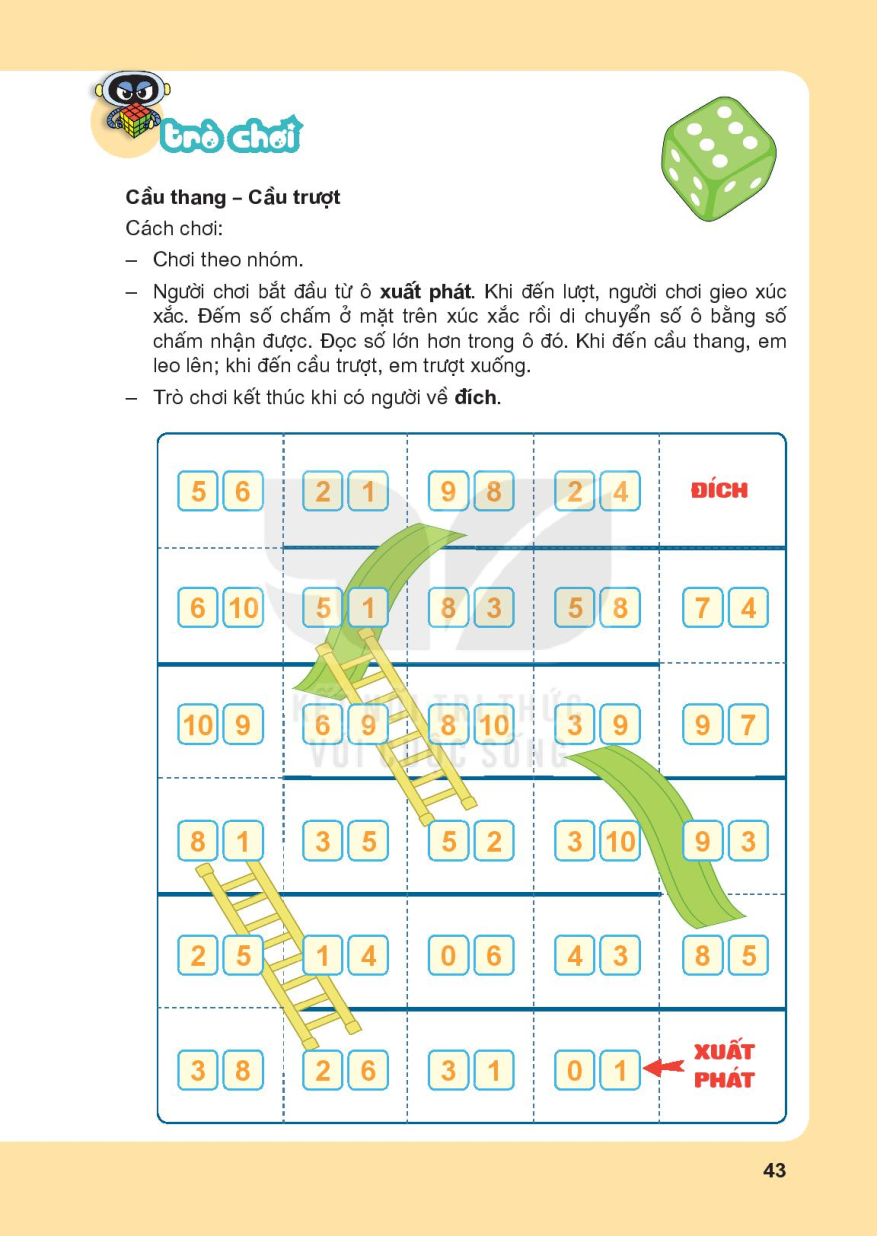 TẠM BIỆT CÁC EM
BÀI 6: LUYỆN TẬP CHUNG
TIẾT 4
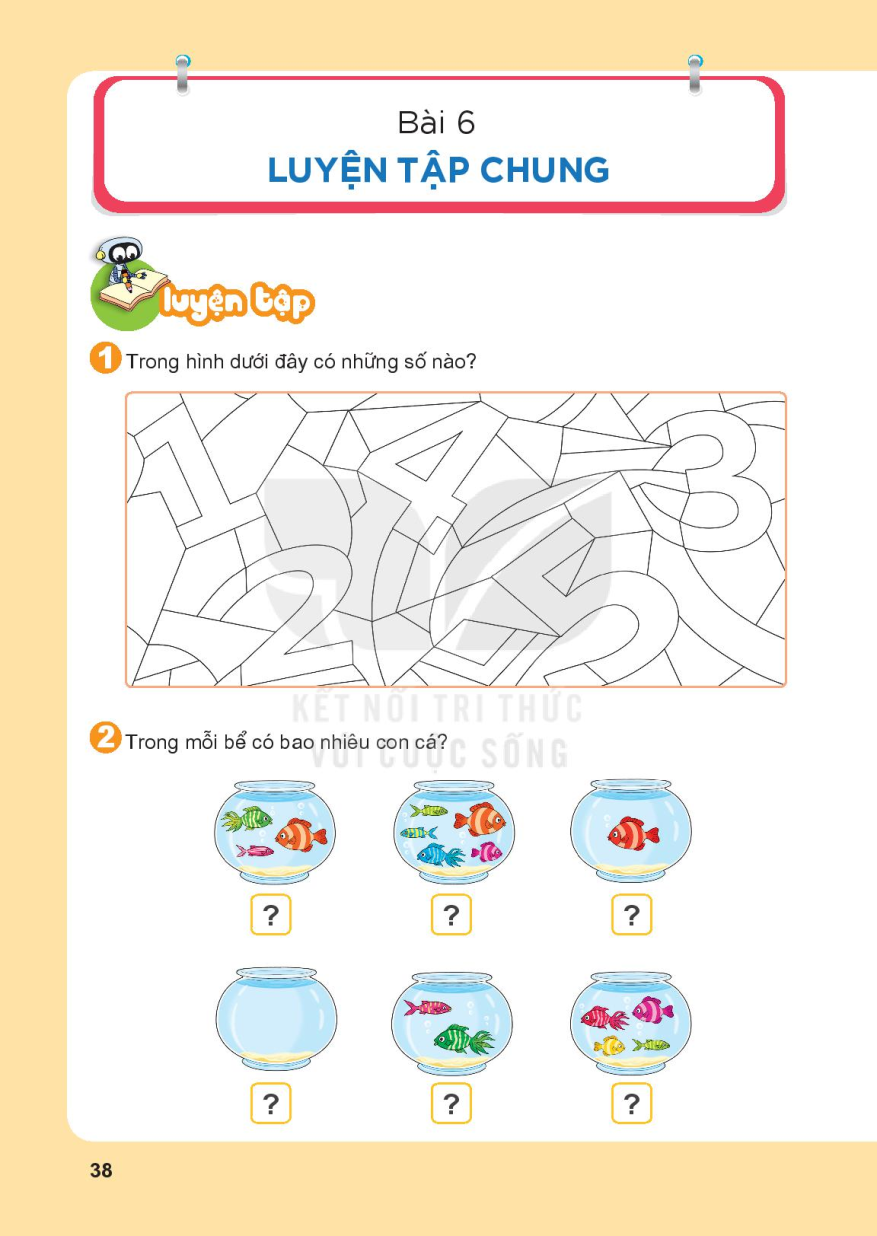 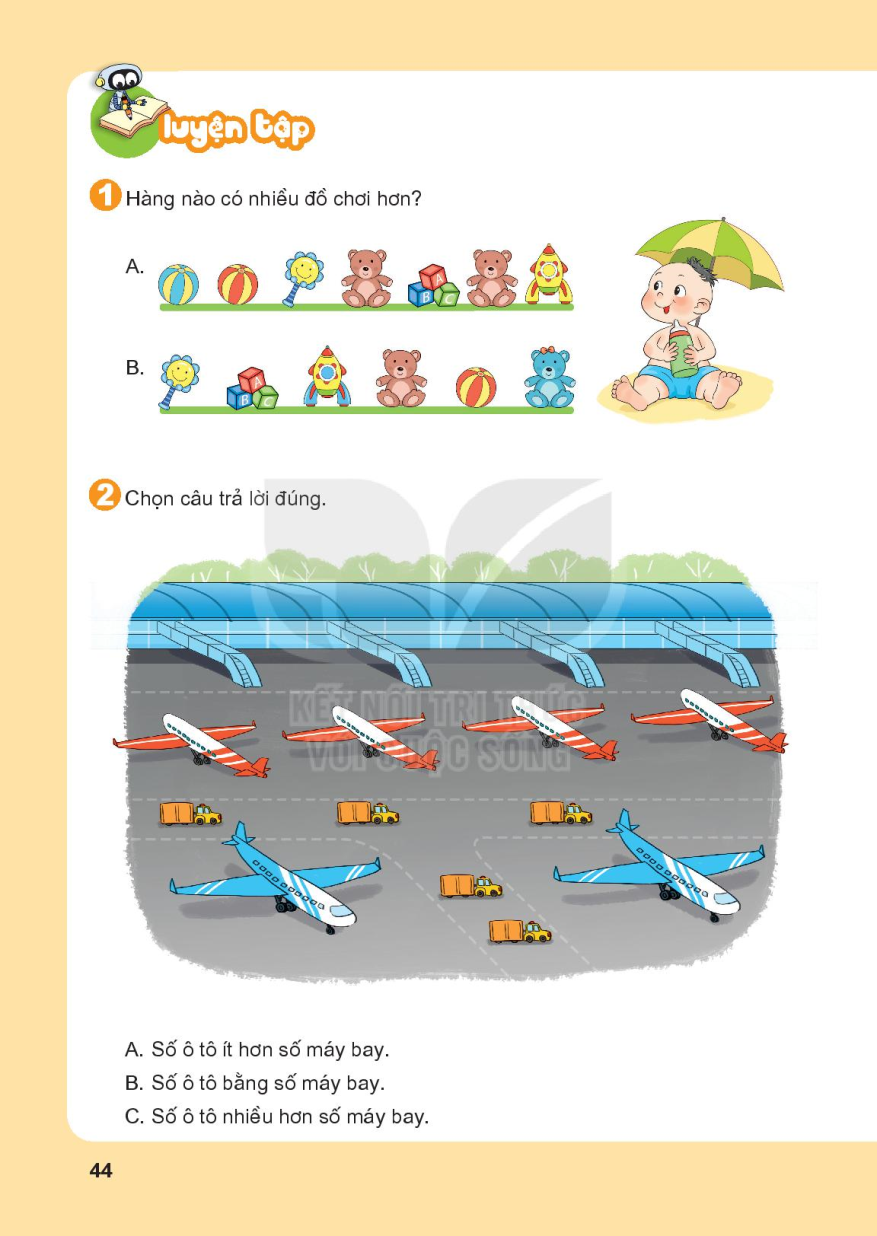 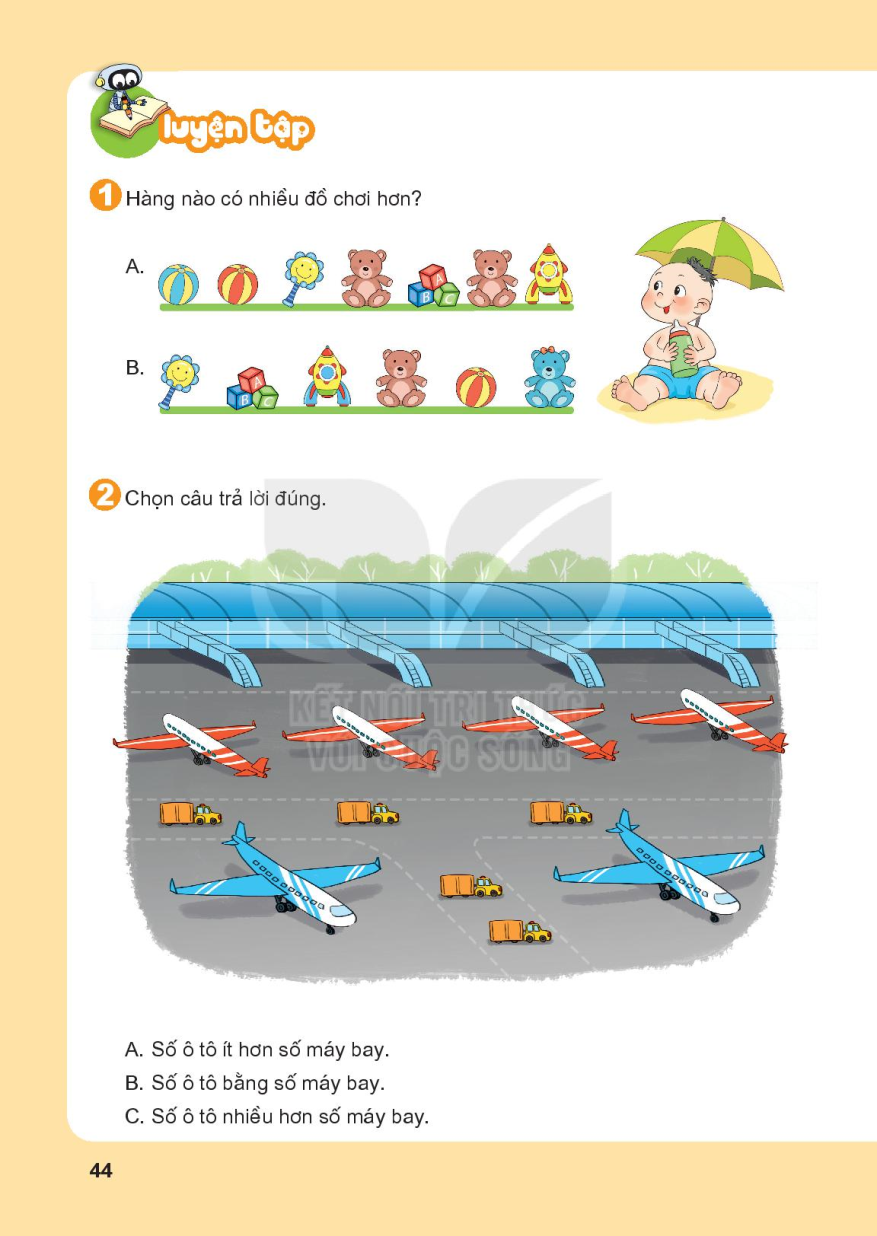 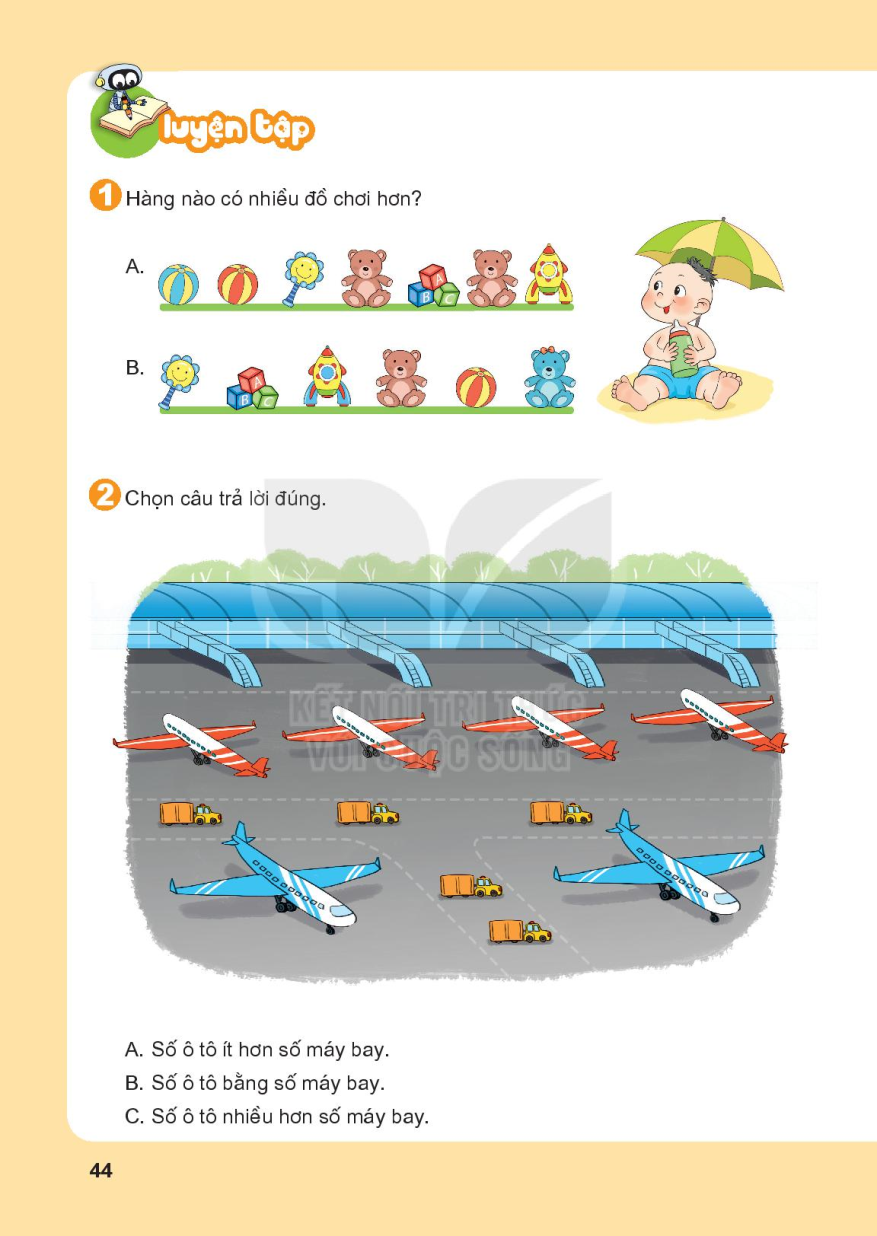 Số ô tô ít hơn số máy bay.
Số ô tô bằng số máy bay.
Số ô tô nhiều hơn số máy bay.
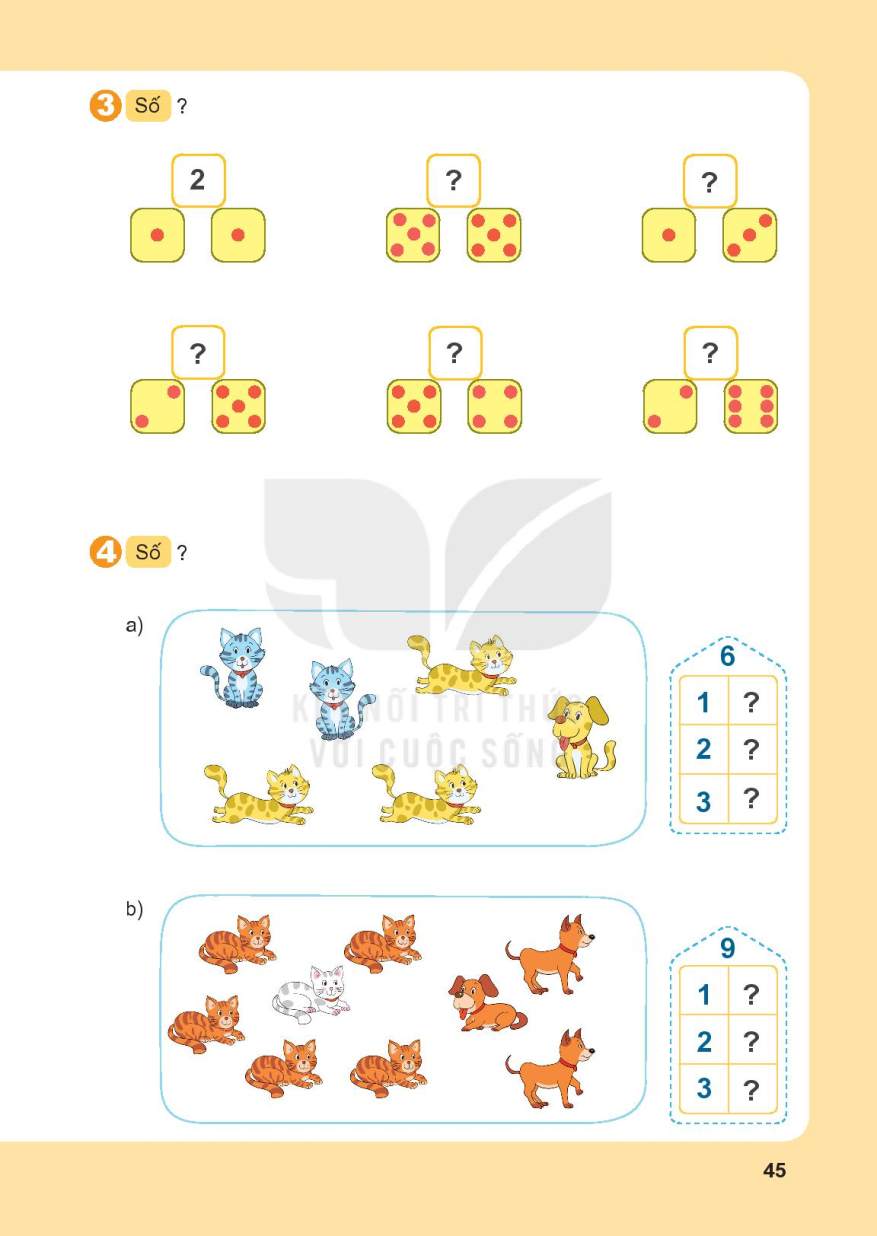 10
4
7
9
8
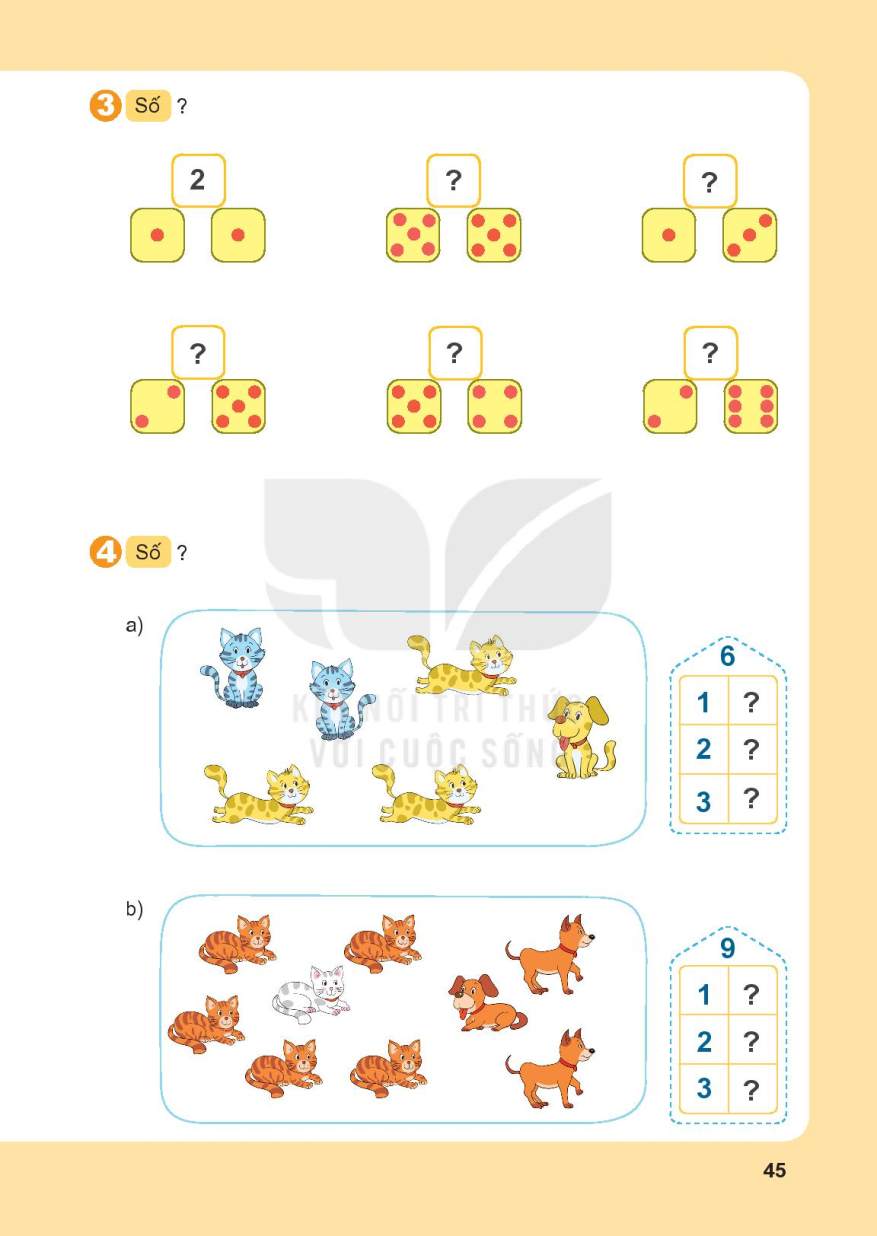 5
4
3
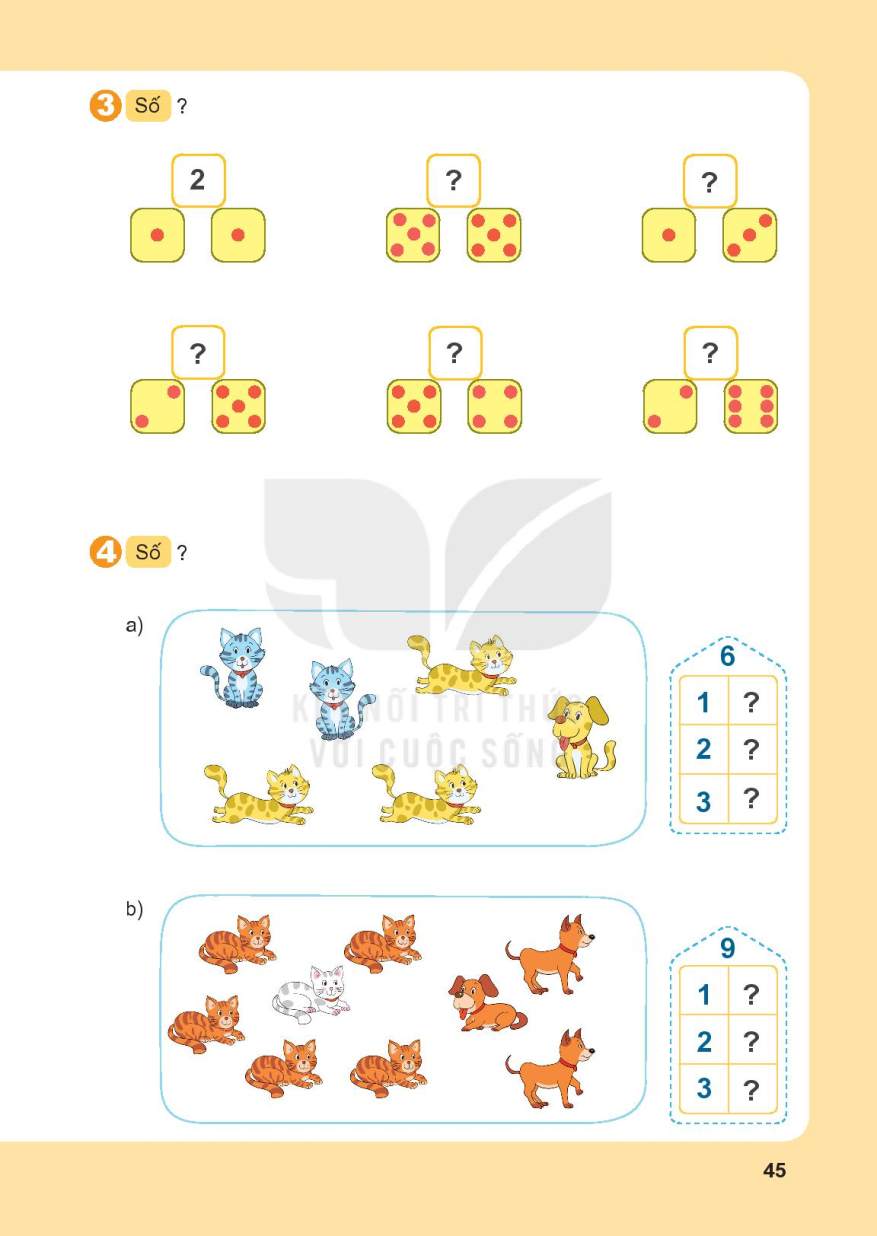 8
7
6
TẠM BIỆT CÁC EM